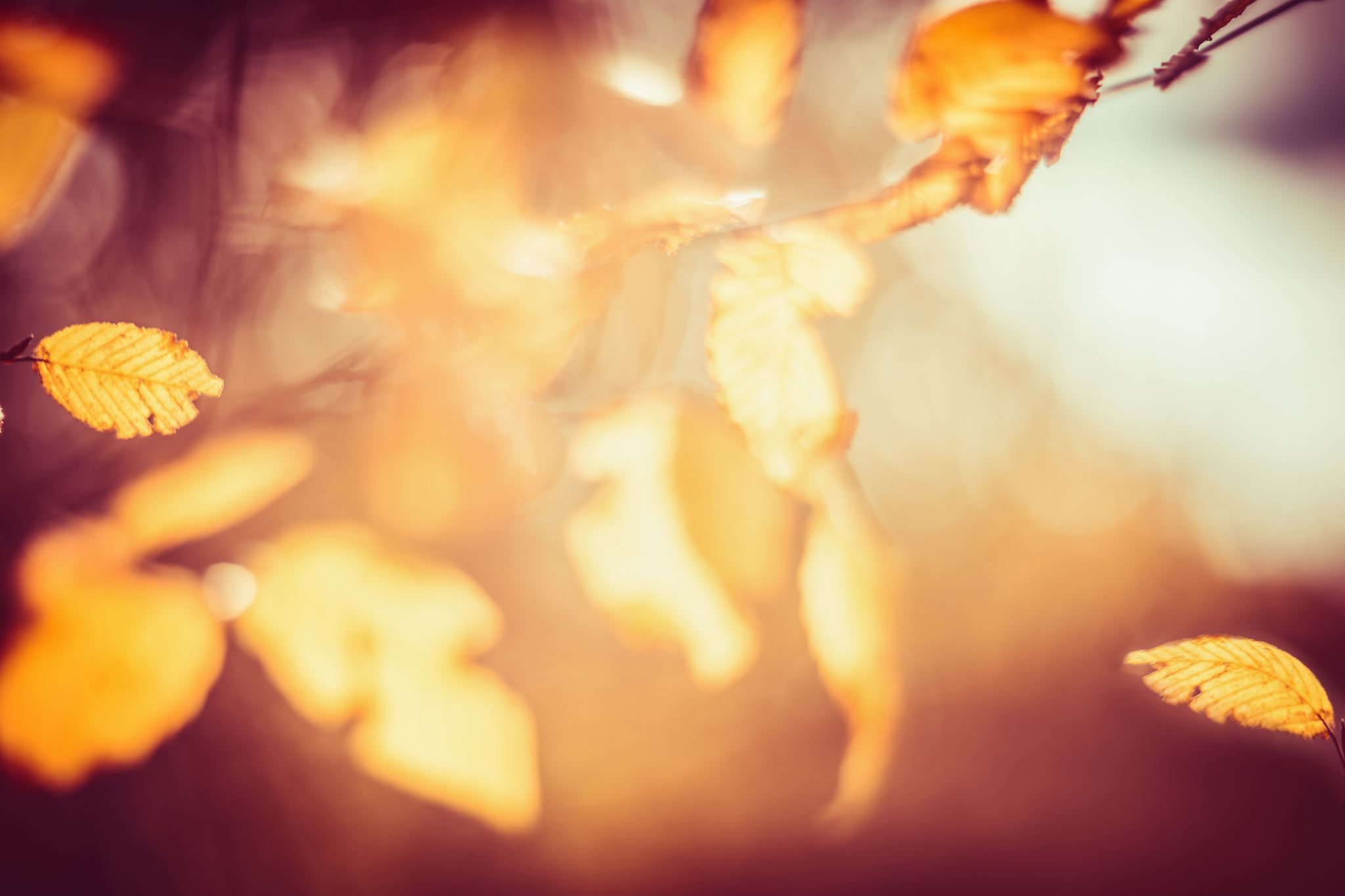 THE CELTS AND THEIR MYTHOLOGY
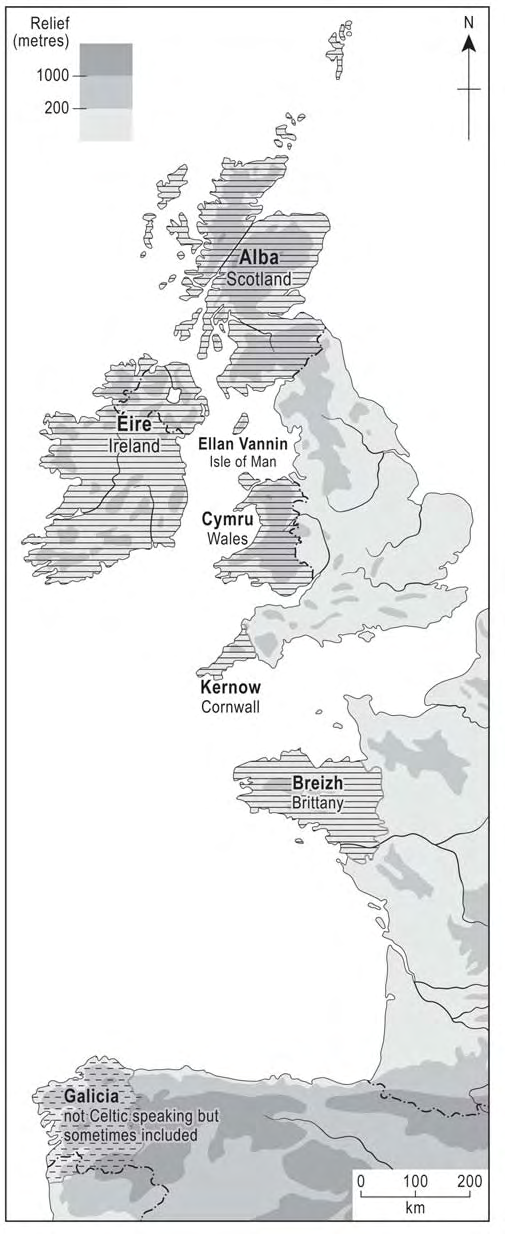 Who Were the Celts?
From the book Celtic Culture: A Historical Encyclopedia
From the website Pan Celtic Race
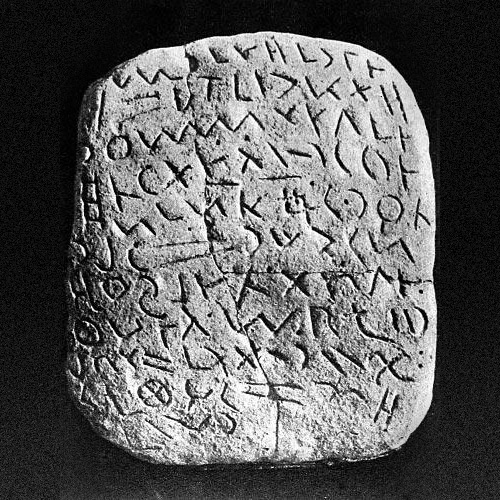 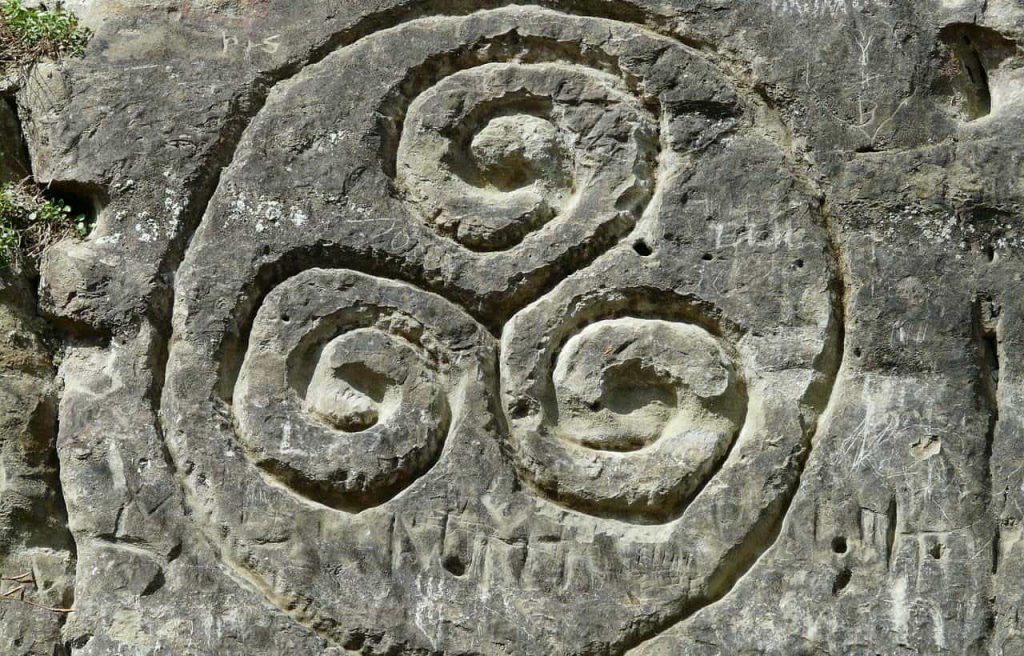 From the website Brewminate
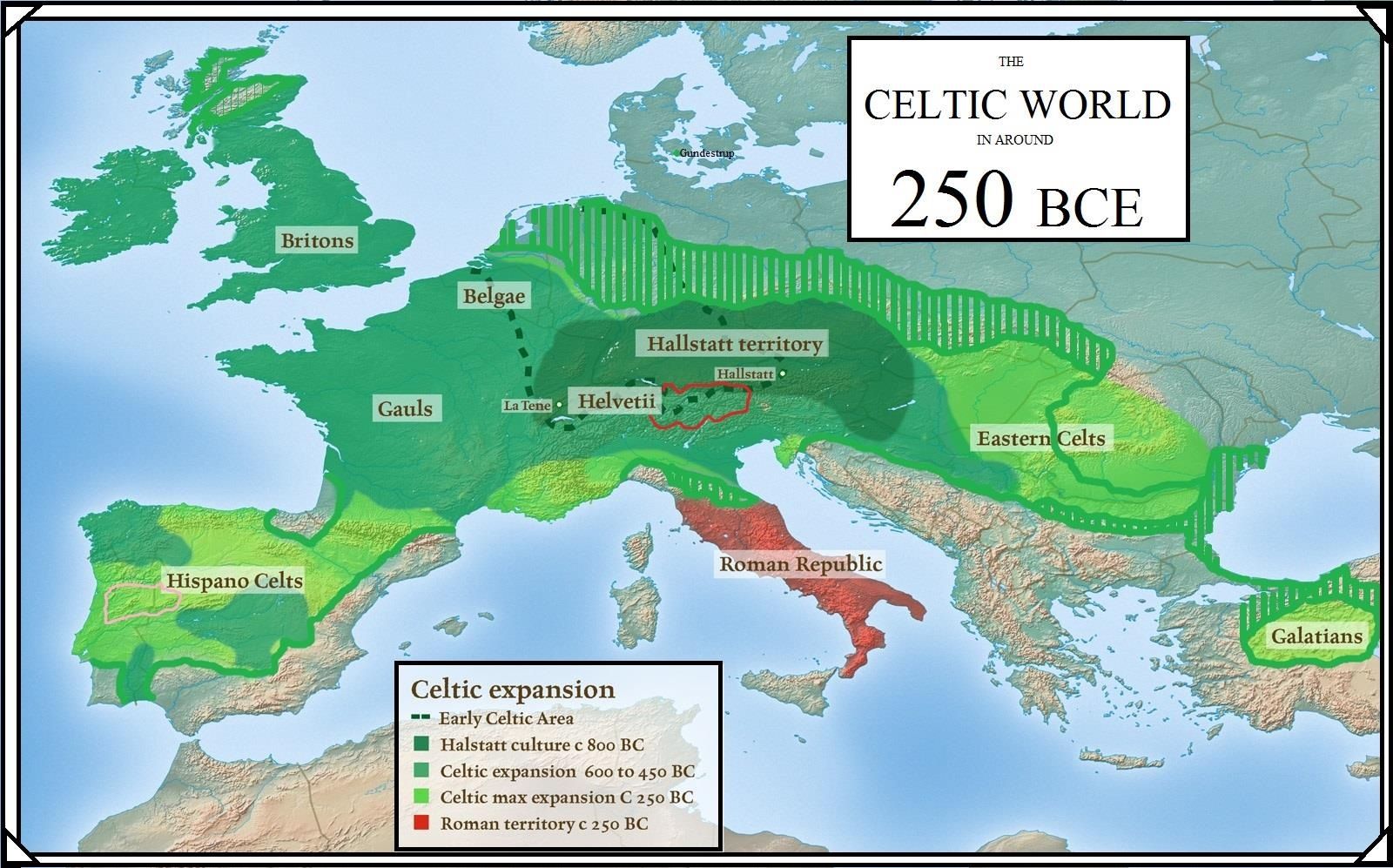 From the website Pinterest
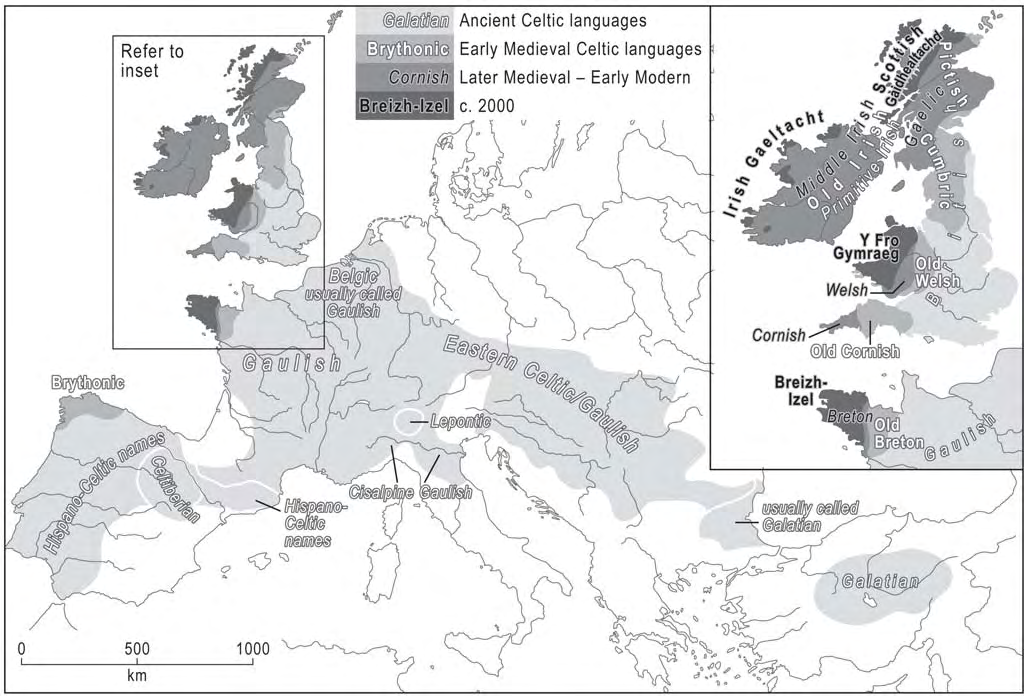 From the book Celtic Culture: A Historical Encyclopedia
Religion of the Celts
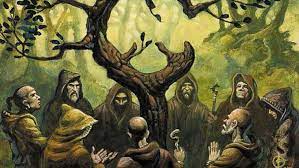 Celtic paganism was polytheistic.
From the website Celtic Life International
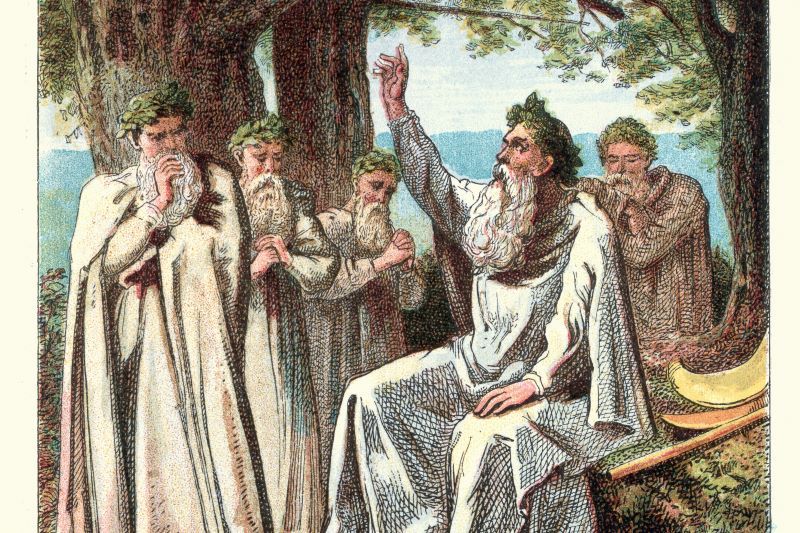 The religious leaders of the tribes were known as druids.
From the website Irish Central
[Speaker Notes: -]
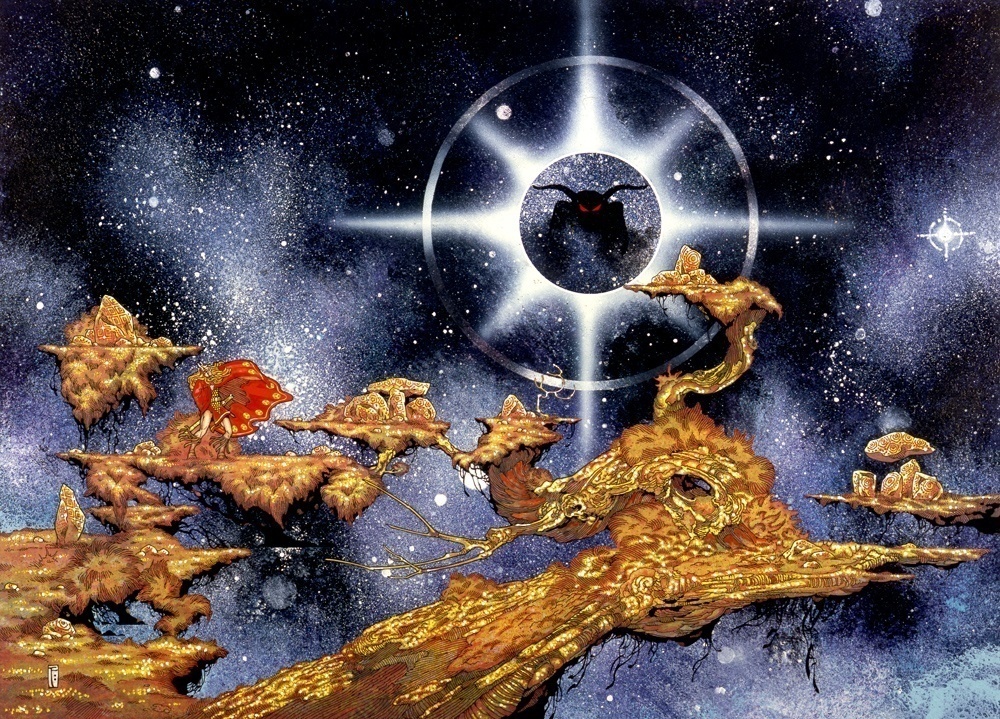 From the website Jim FitzPatrick
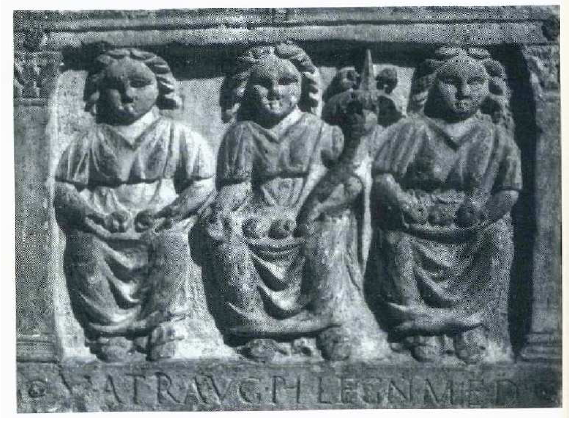 From the website Brewminate
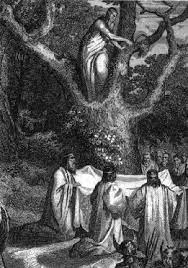 Celtic Rituals
The Celts celebrated their religion in the open air.
From the website Despatch
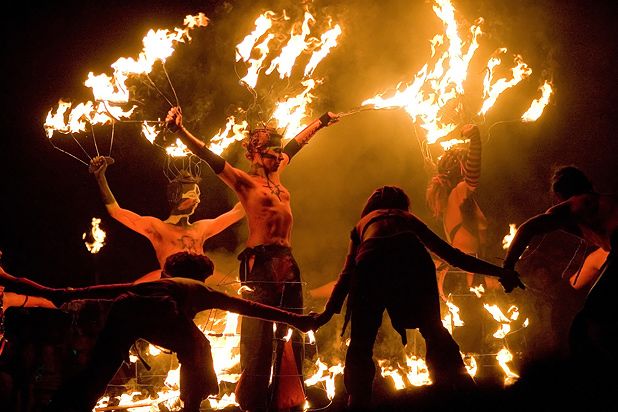 From the website the List
THE GODS OF THE CONTINENTAL CELTS
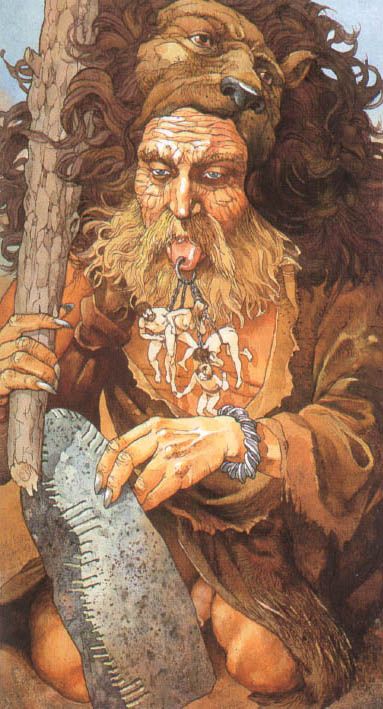 Ogma
From the website Pinterest
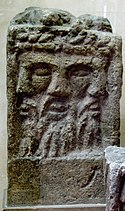 Lugus, regarded as a solar god, a divinity of crafts.
Camulos, the war-god (in Ireland Cumhal)
From the website Wikipedia
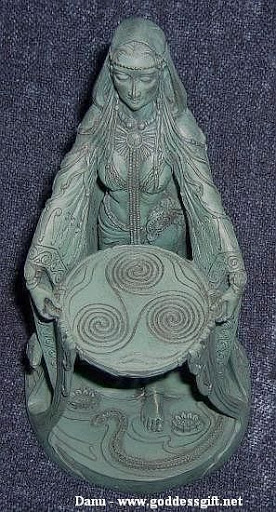 THE GODS OF THE INSULAR CELTS
Danu: mother goddess
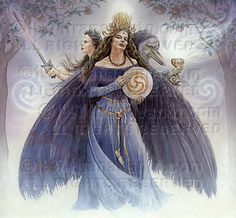 Anu or Ana, goddess of prosperity and abundance.
From the website Celts & Myths
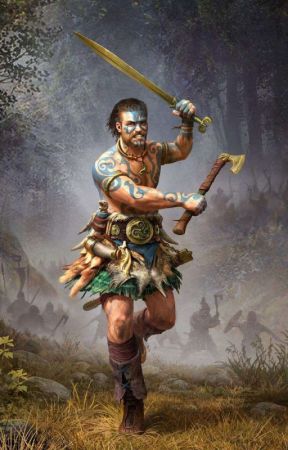 Gwydion son of Don; the teacher of arts and giver of gifts to his fellows.
From the website Wattpad
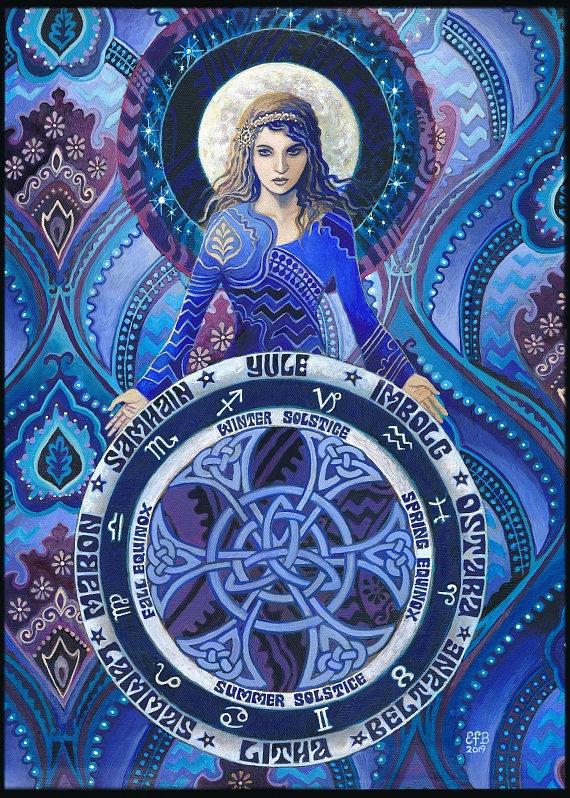 Arianrhod, daughter of Don.
From the website Etsy
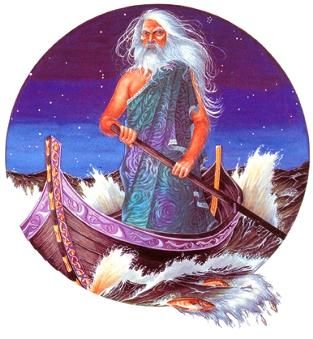 Llyr
From the website Pinterest
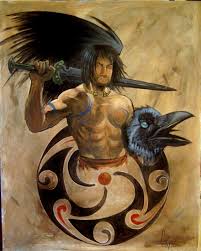 Bran son of Llyr, represented as of gigantic size.
From the website Celtic Deities of Europe, Britain and Ireland
Bibliography
MacCulloch, John Arnott. Celtic Mythology. Dover, 2004.
Monaghan, Patricia. The Encyclopedia of Celtic Mythology and Folklore. Facts On File, 2004.
Squire, Charles. The Mythology of Ancient Britain and Ireland. Constable & Company, 1909.